CONSÓRCIO PÚBLICO INTERMUNICIPAL DE SAÚDE DO NORTE PIONEIRO
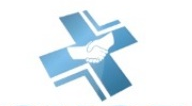 PESQUISA DE SATISFAÇÃO

Índice anual - 2022
CONSÓRCIO PÚBLICO INTERMUNICIPAL DE SAÚDE DO NORTE PIONEIRO
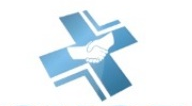 CONSÓRCIO PÚBLICO INTERMUNICIPAL DE SAÚDE DO NORTE PIONEIRO
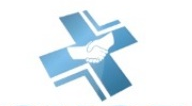 CONSÓRCIO PÚBLICO INTERMUNICIPAL DE SAÚDE DO NORTE PIONEIRO
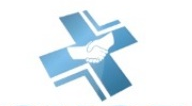 CONSÓRCIO PÚBLICO INTERMUNICIPAL DE SAÚDE DO NORTE PIONEIRO
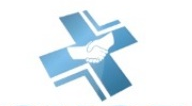 CONSÓRCIO PÚBLICO INTERMUNICIPAL DE SAÚDE DO NORTE PIONEIRO
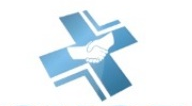 CONSÓRCIO PÚBLICO INTERMUNICIPAL DE SAÚDE DO NORTE PIONEIRO
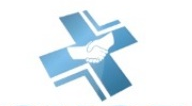 CONSÓRCIO PÚBLICO INTERMUNICIPAL DE SAÚDE DO NORTE PIONEIRO
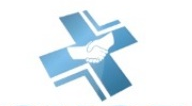 CONSÓRCIO PÚBLICO INTERMUNICIPAL DE SAÚDE DO NORTE PIONEIRO
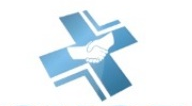